…
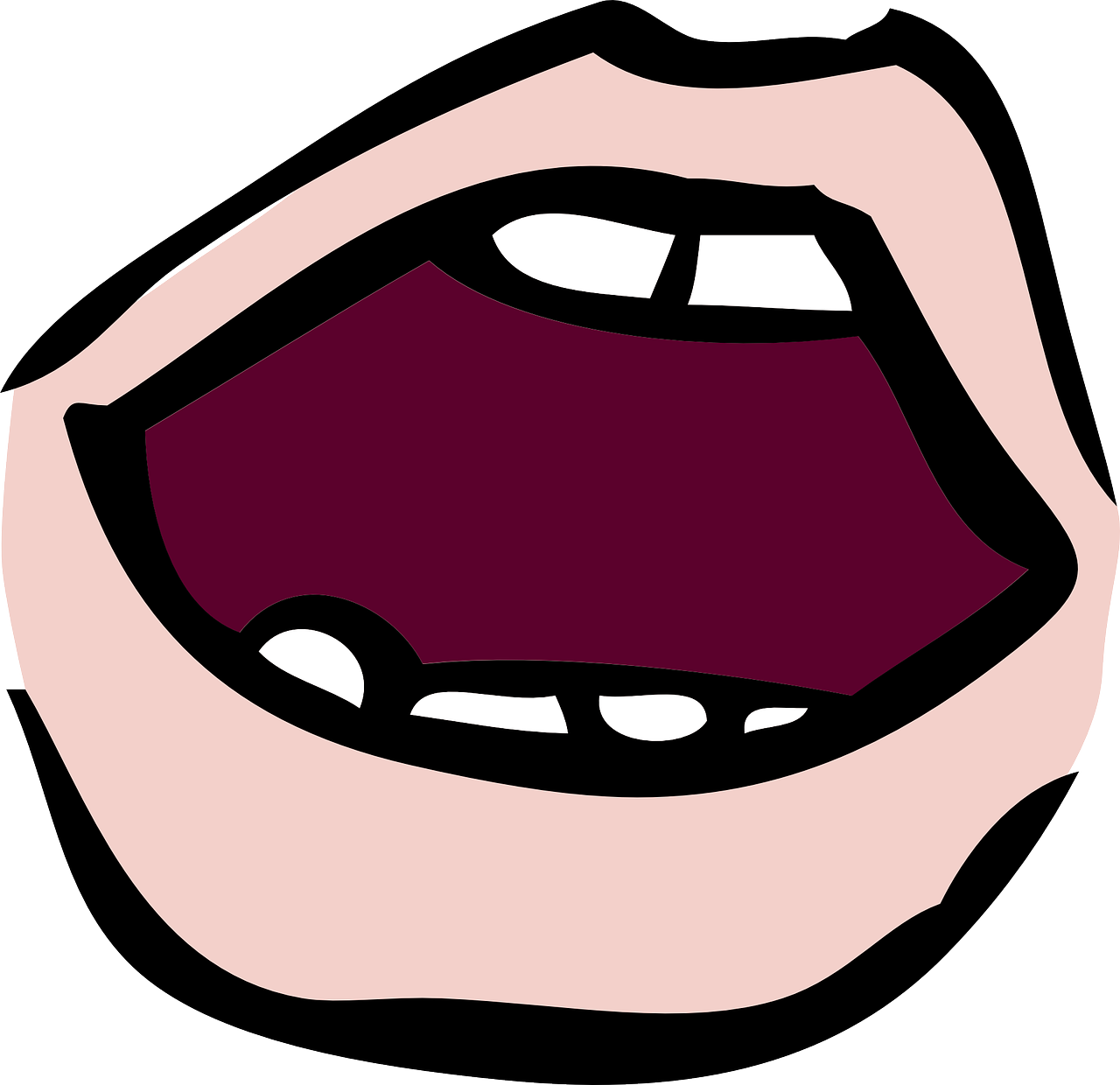 Blau Knowledge Organiser  - Summer Term A
Phonics
4
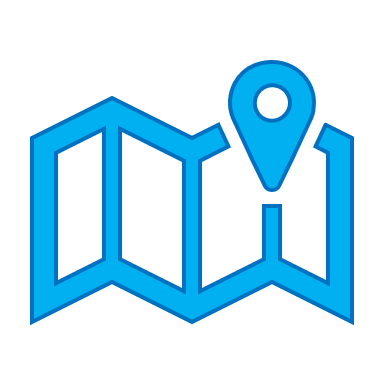 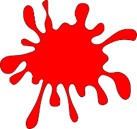 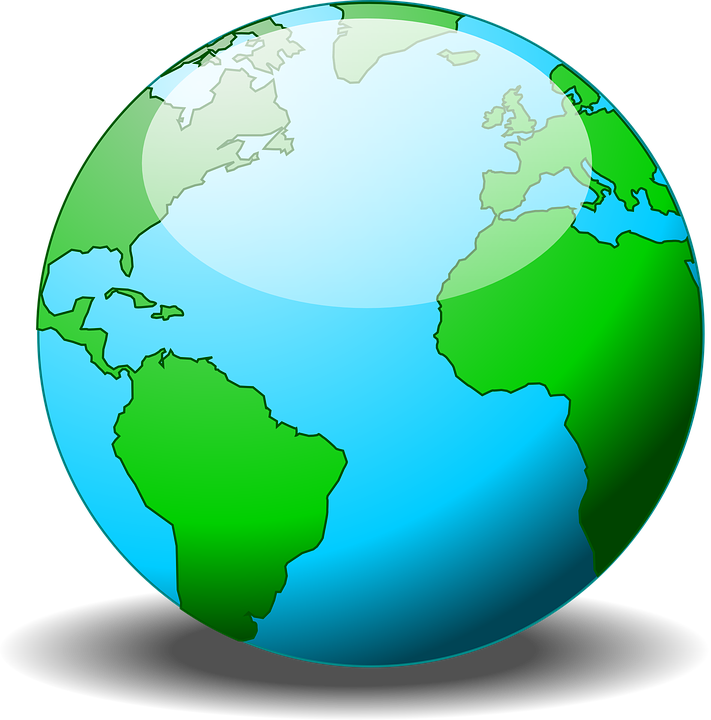 vier
Welt
Ort
rot
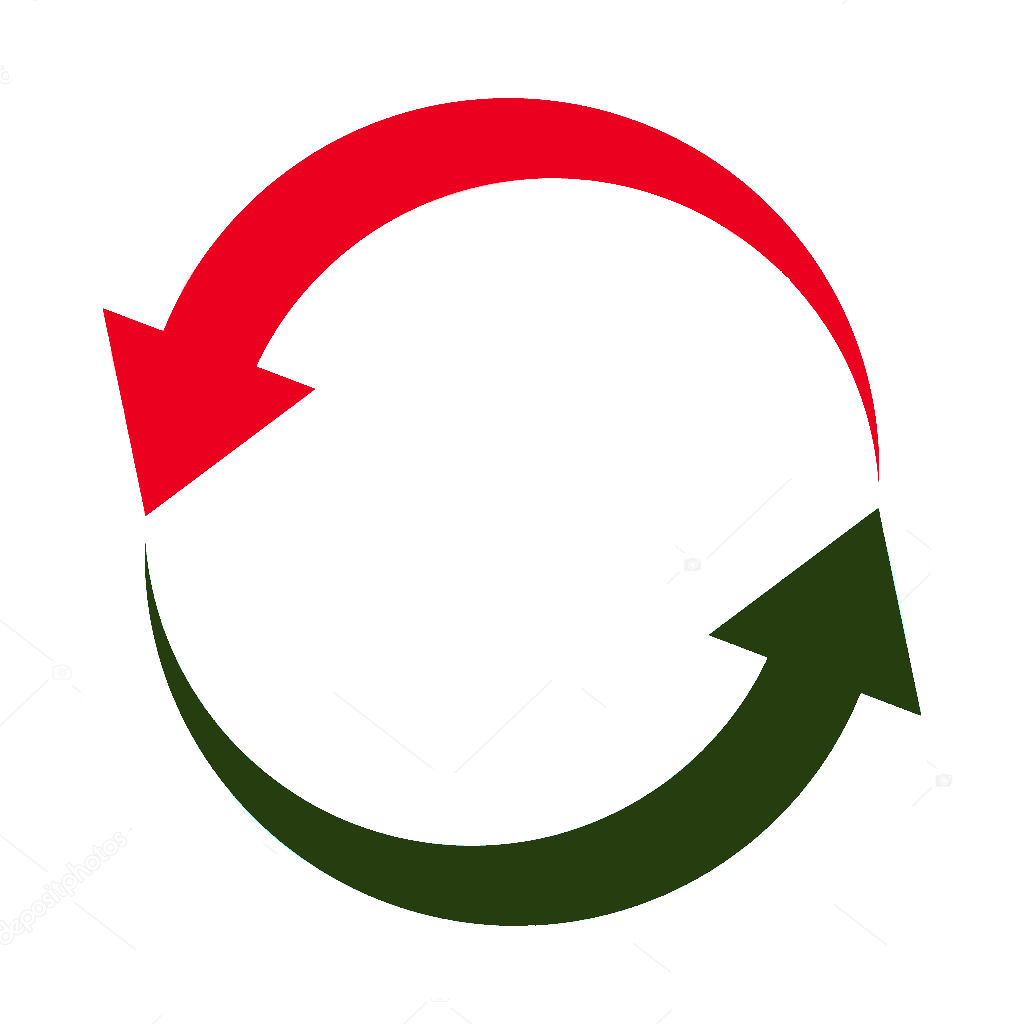 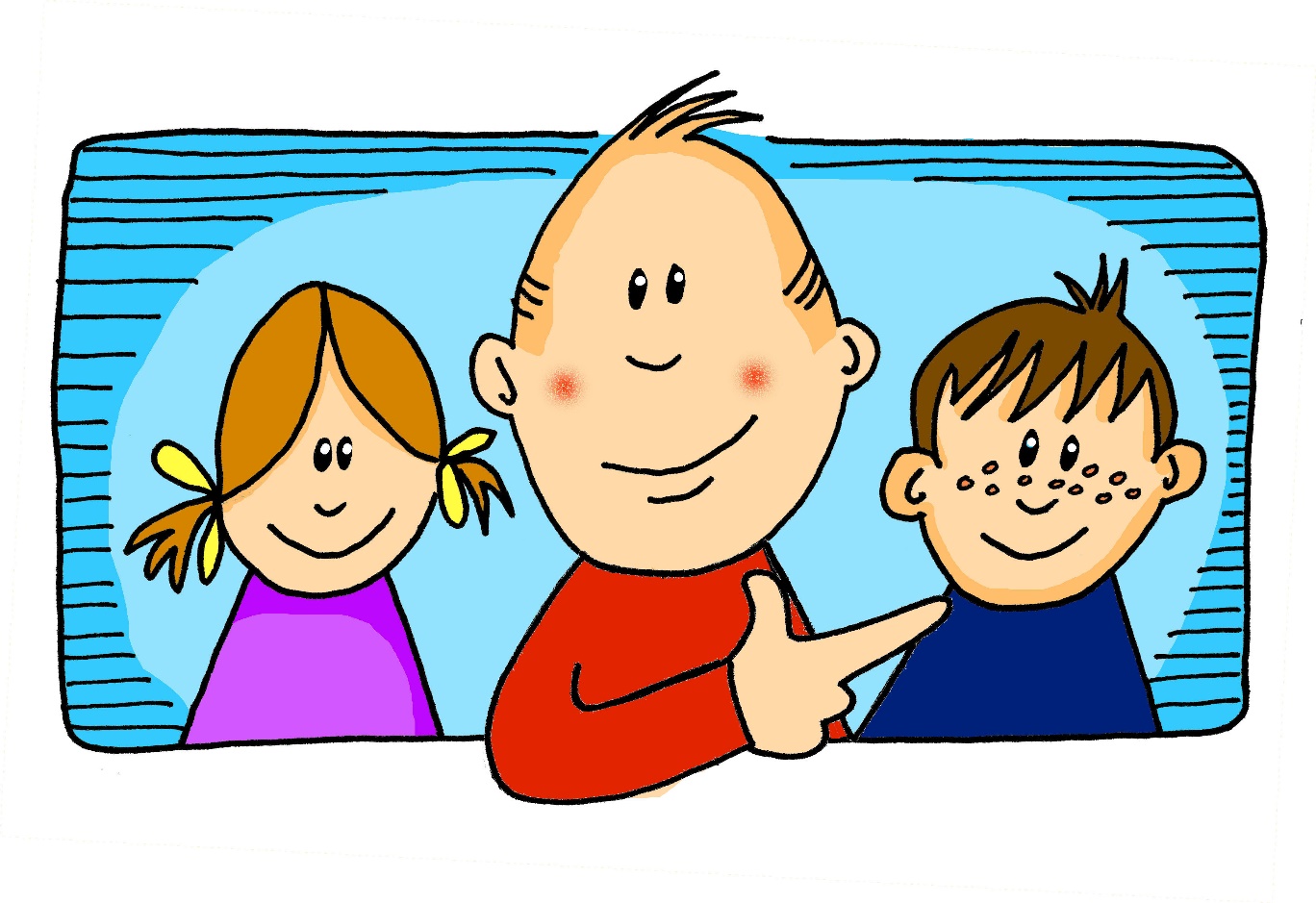 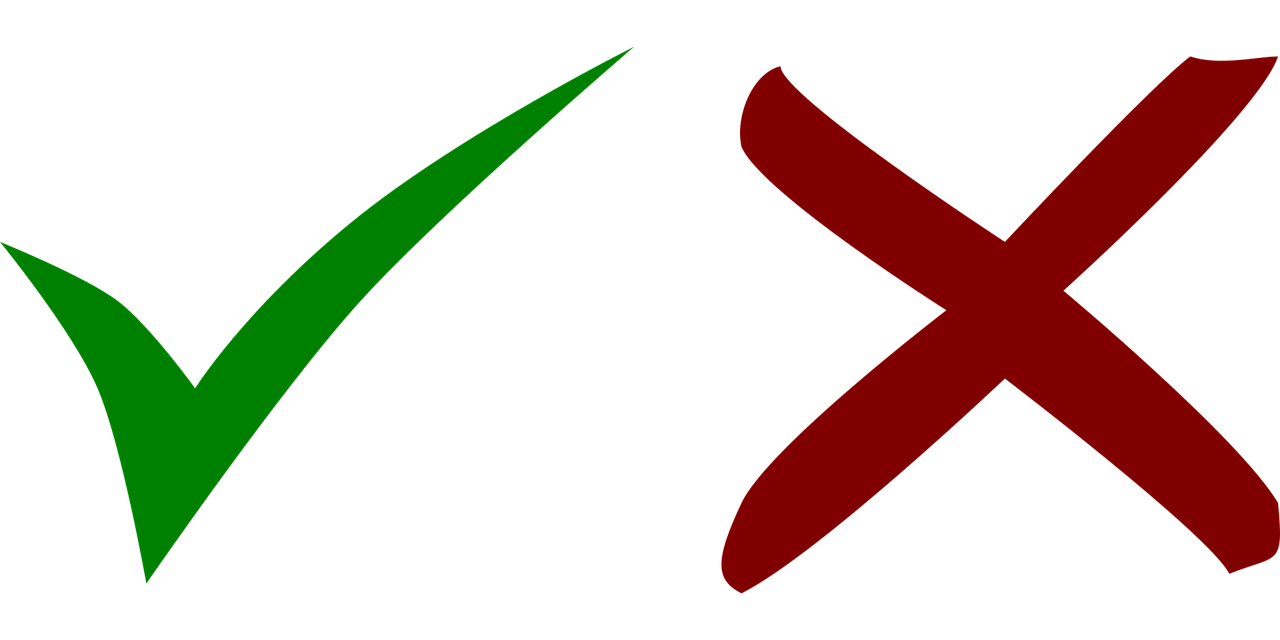 wieder
richtig
er
Word order We can start a German sentence with the time adverb to emphasize it.
tanzt sie
auf der Straße.
Am Rosenmontag
Word order 2
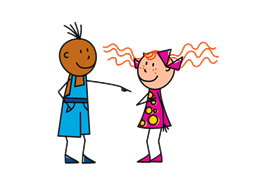 SUBJECT
VERB
TIME ADVERB
On Rose Monday
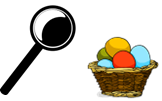 in the street.
she dances
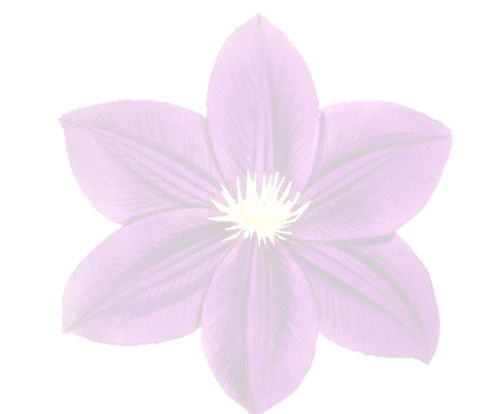 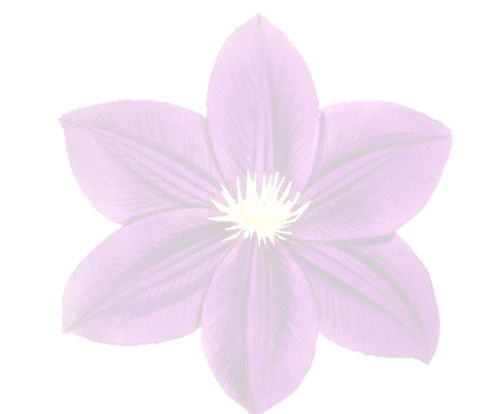 ich habe
Karneval in Deutschland ist eine alte Tradition. Am Rosenmontag trägt man bunte* Kleidung. Man
geht auf die Straße, man tanzt, singt und macht Musik!
ich bin
I have
I am
Sie haben
Sie sind
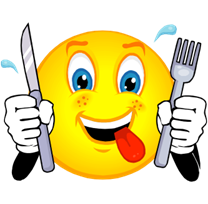 du hast
Ich habe Hunger.
du bist
You (formal) have
You (formal) are
you have
I am hungry.
sie haben
you are
sie sind
sein
they have
they are
haben
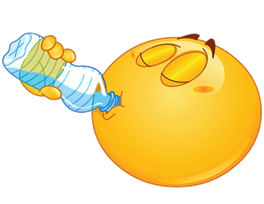 Du hast Durst.
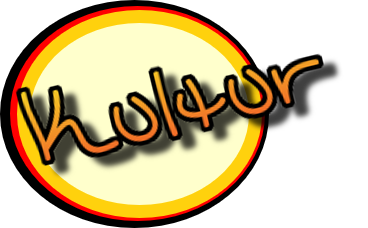 ihr habt
er/sie hat
wir sind
ihr seid
er/sie ist
You are thirsty.
wir haben
he/she has
you (all) have
he/she is
you (all) are
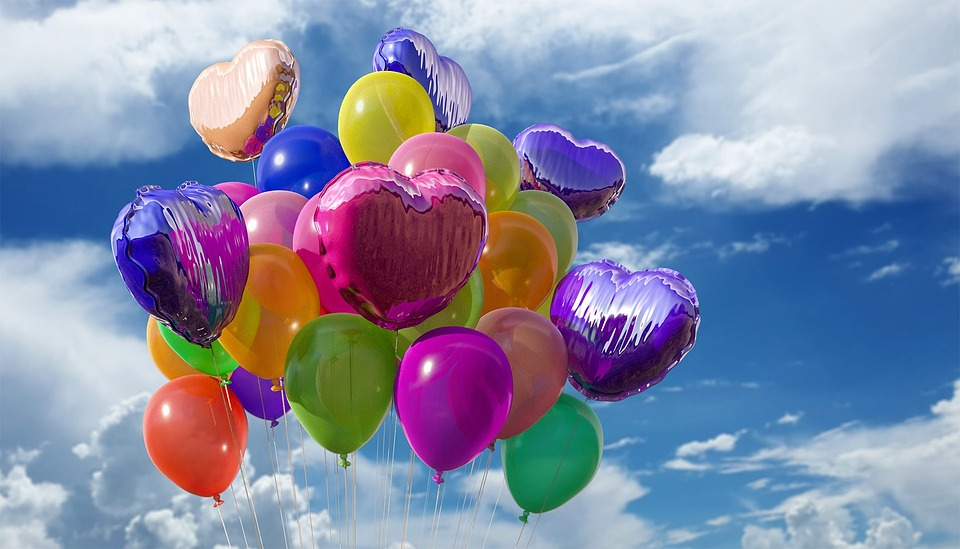 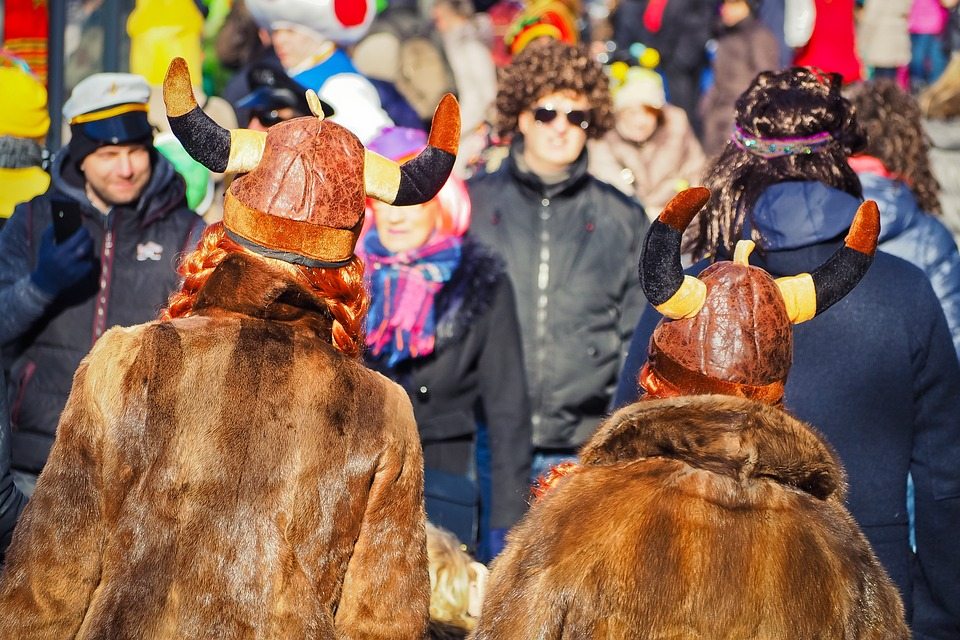 Er hat Angst vor Spinnen.
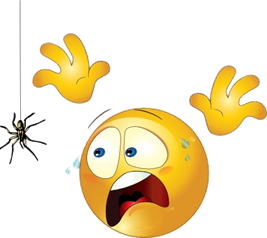 we are
we have
He is scared of  spiders.
Es ist Ostern! Viele Menschen in Deutschland schmücken* Häuser und Bäume mit bunten* Eiern.
To mean ‘you’ to one person, use du.
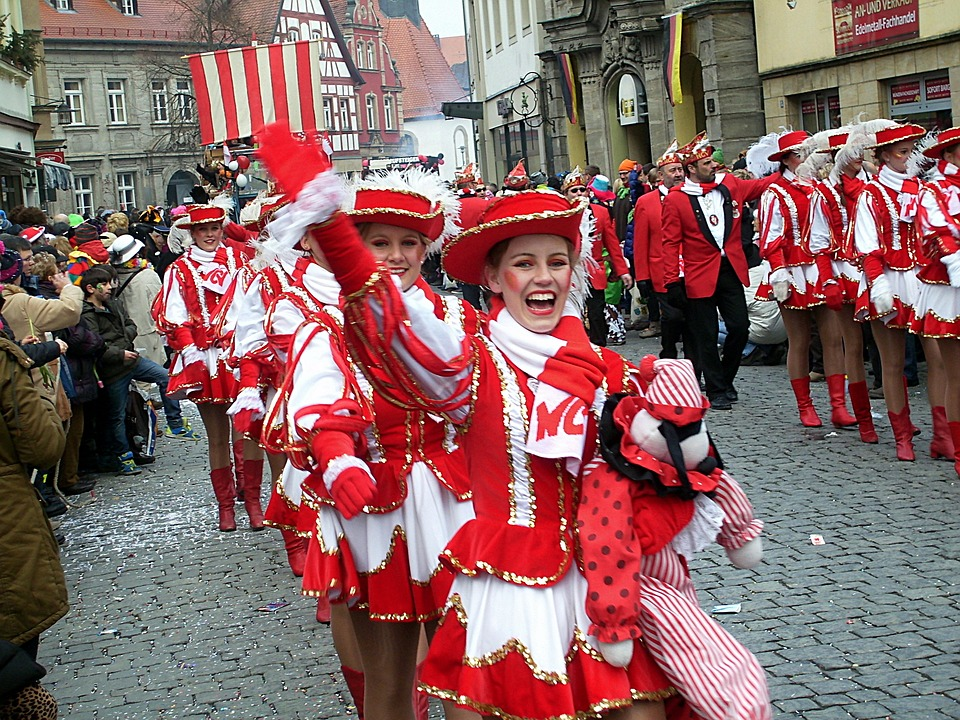 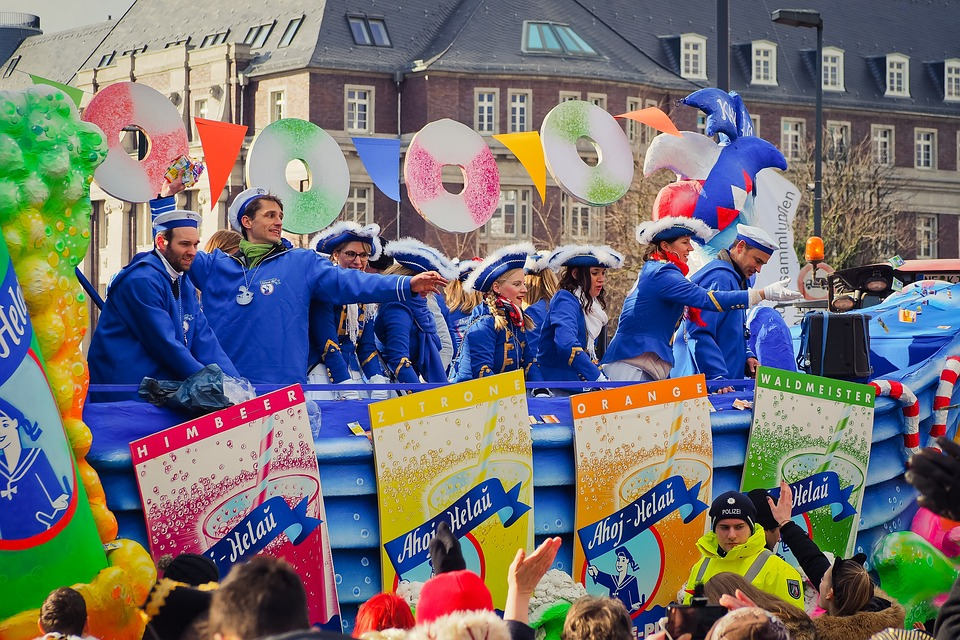 Du trägst
Ich trage
Du suchst Ostereier.
Sie gehen auf das Fest.
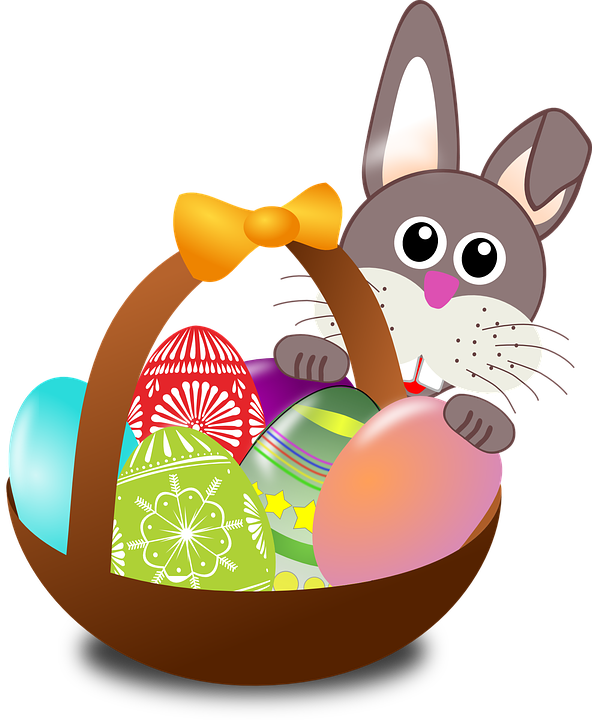 Er/sie trägt
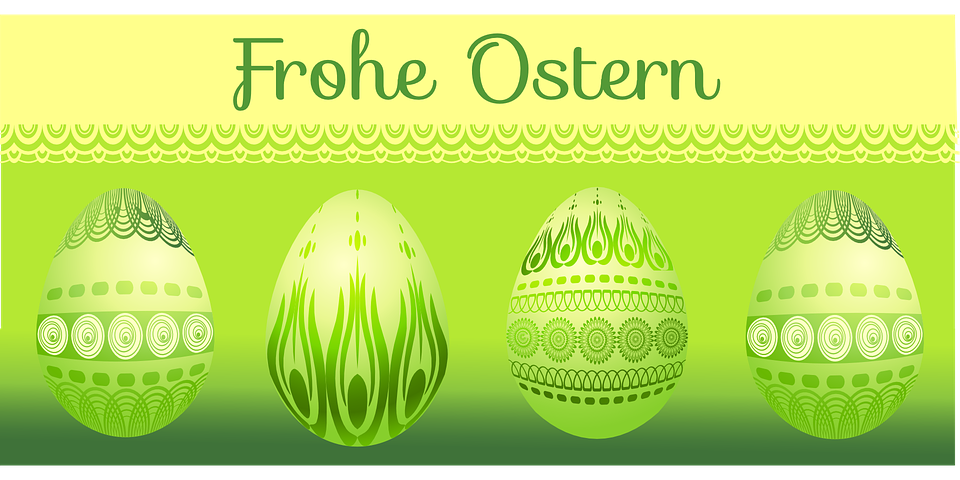 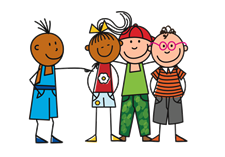 You are looking for Easter eggs.
They go to the festival.
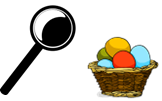 Du siehst
Ich sehe
Use man + verb ending –t to mean people/you in general:
To mean ‘you all’ or ‘you both’, use ihr:
Am Aschermittwoch ist das Fest zu Ende*. Dann geht man nach Hause und man schläft – man ist sehr müde!
Er/sie sieht
Man geht auf das Fest.
Ihr sucht Ostereier.
Ich spreche
Du sprichst
schmücken – to decorate
bunt – colourful
You (all) are looking for  Easter eggs.
People/ you in general go to the festival.
Er/sie spricht
…
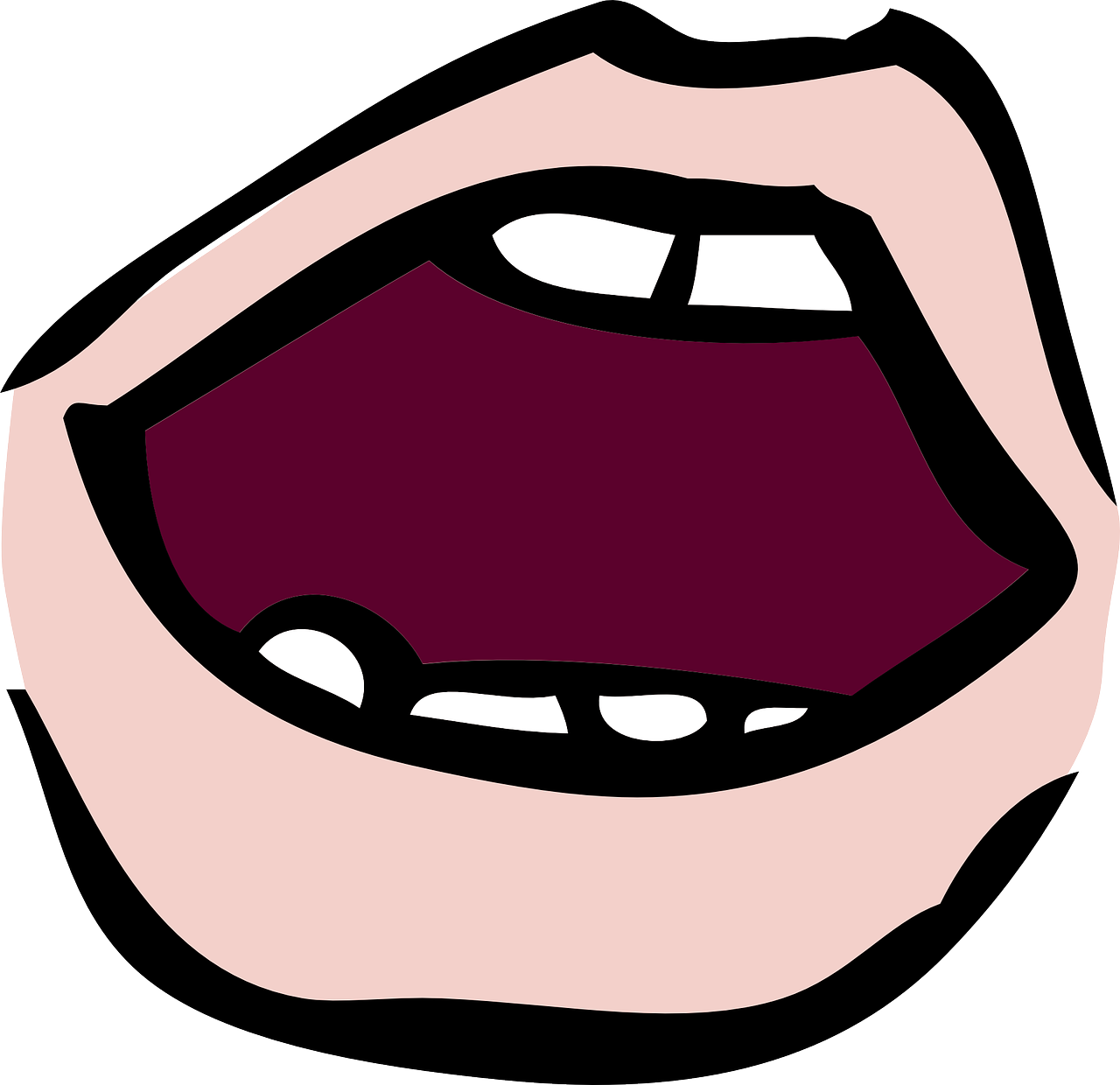 Blau Knowledge Organiser  - Summer Term B
Phonics
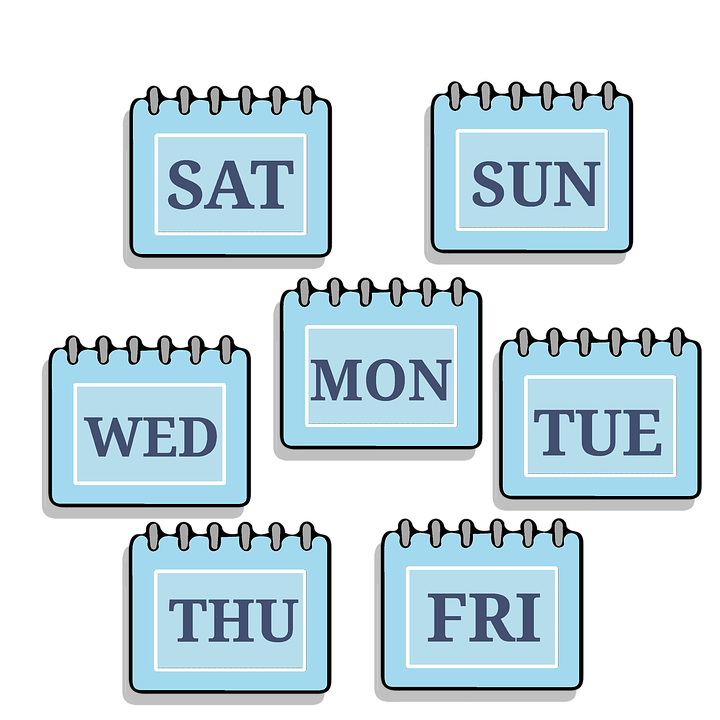 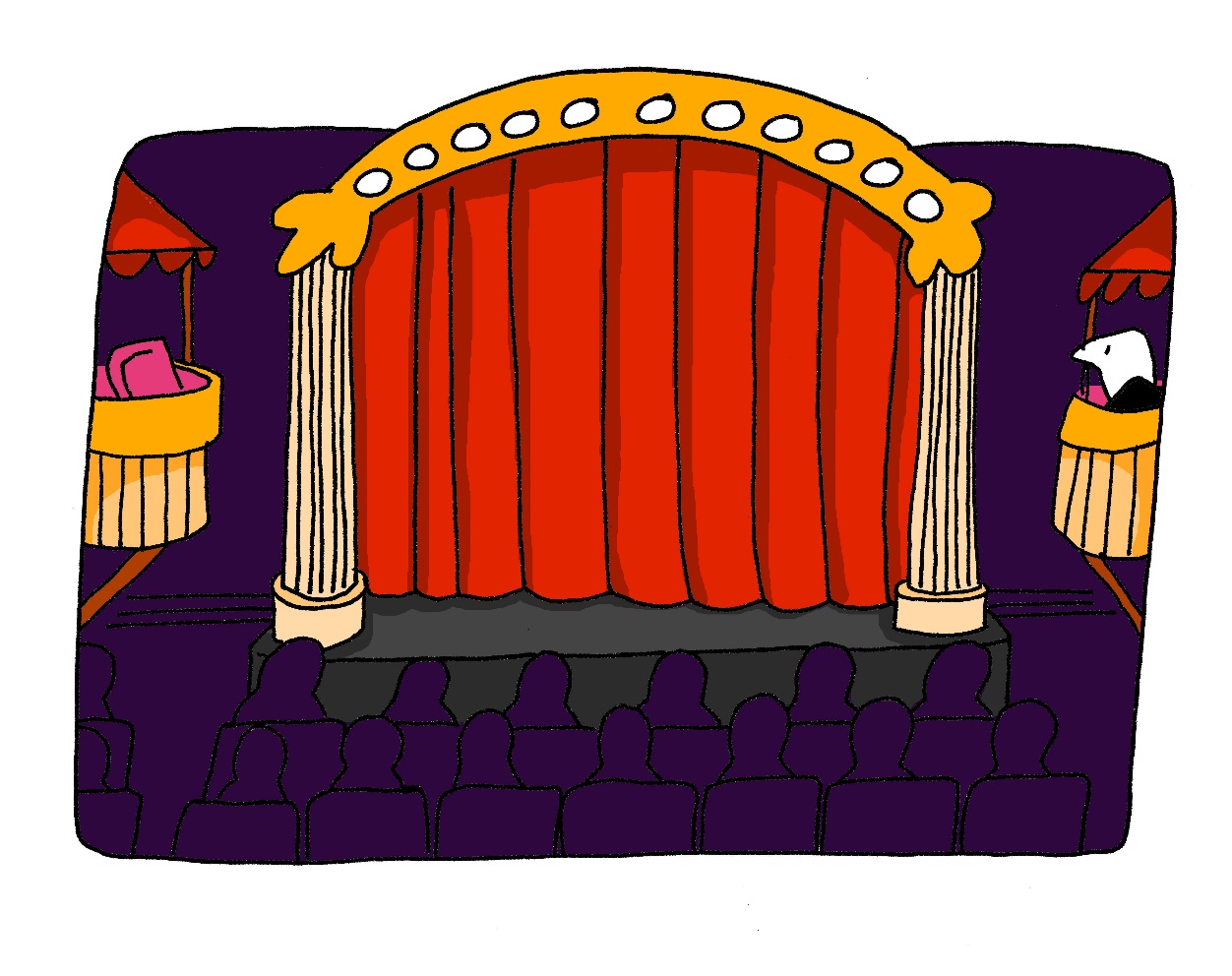 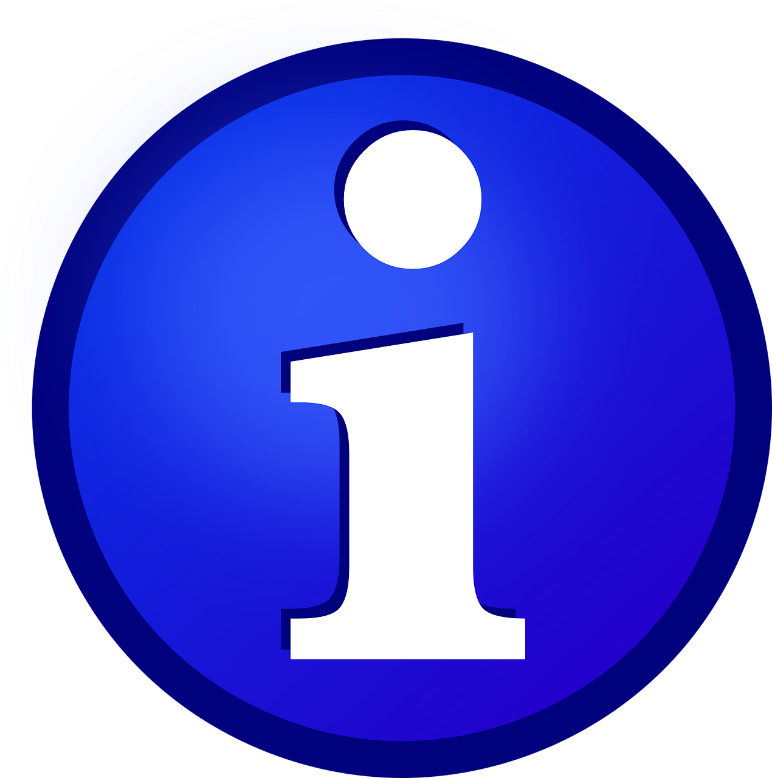 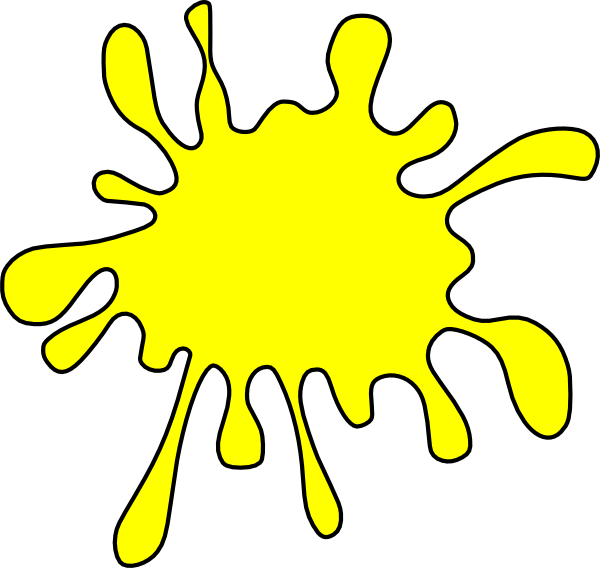 und
gelb
Tag
Theater
Information
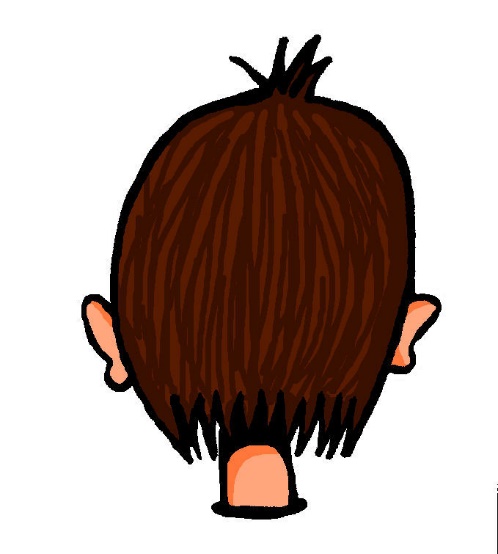 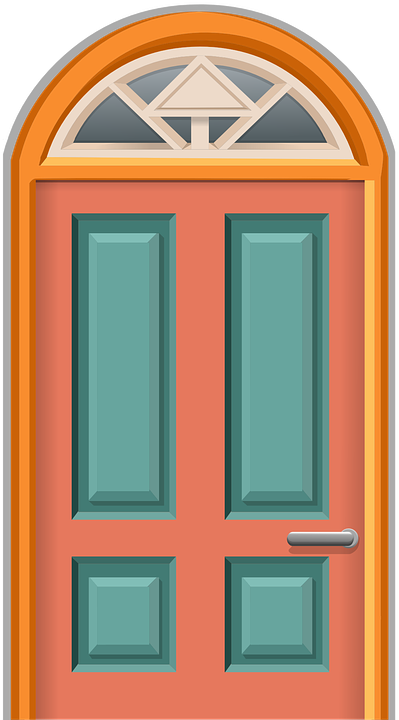 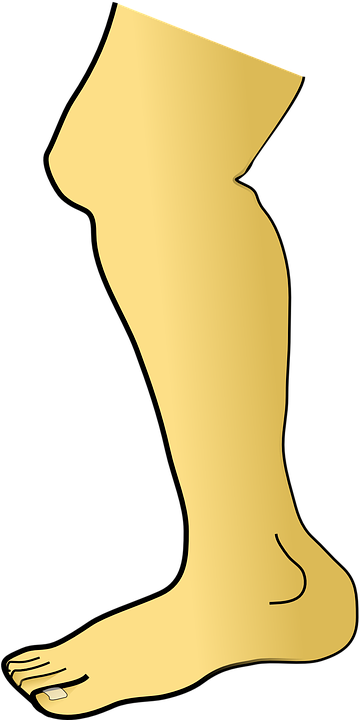 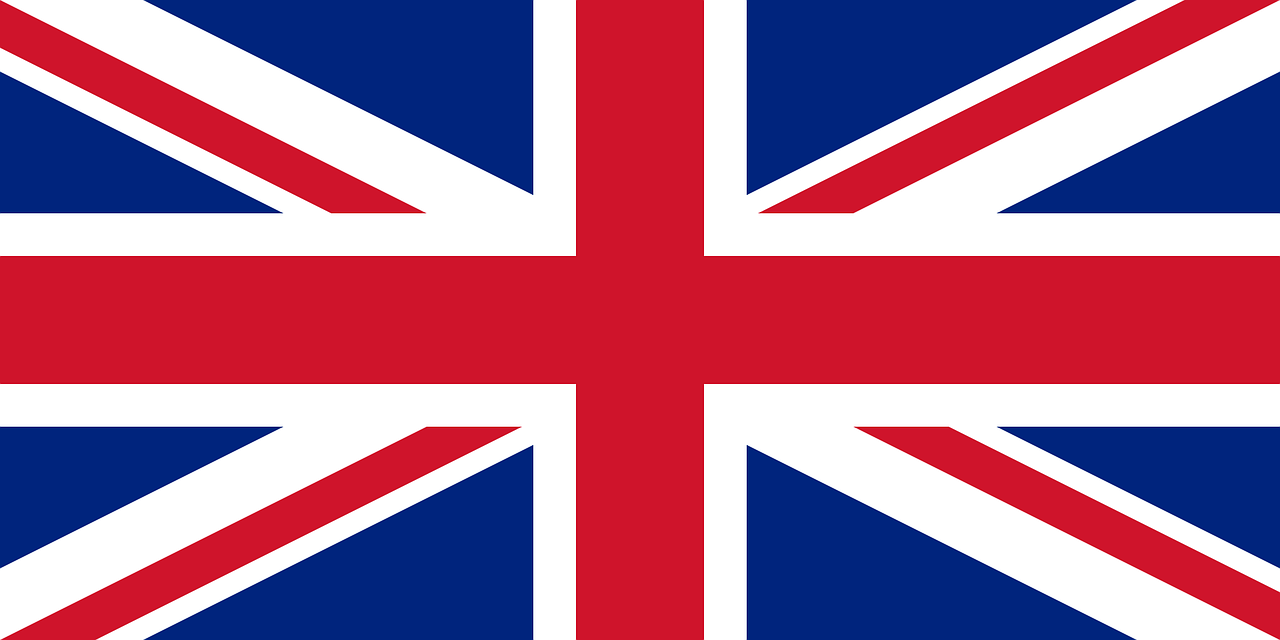 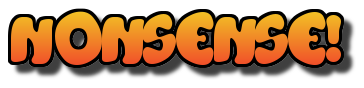 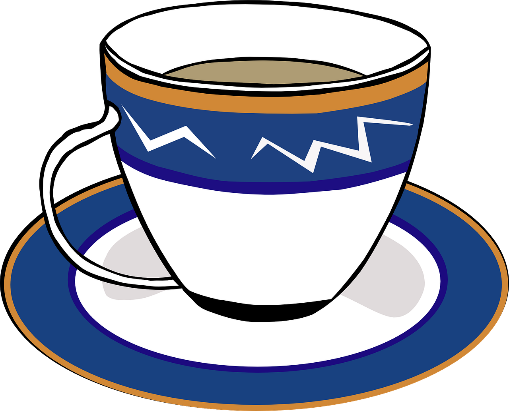 Knie
Quatsch!
Tür
typisch
Kopf
Present tense future meaning
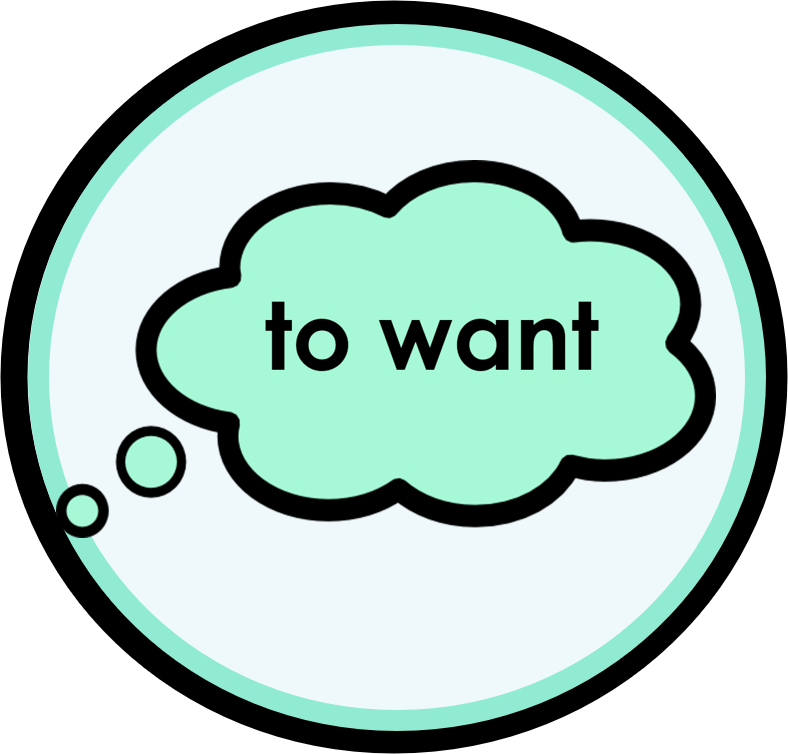 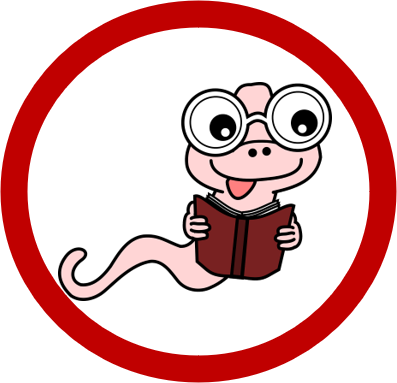 In zwei Wochen fahren wir nach Deutschland.
In German and English we can use the present tense with a time phrase to talk about future actions:
In two weeks we’re going to Germany.
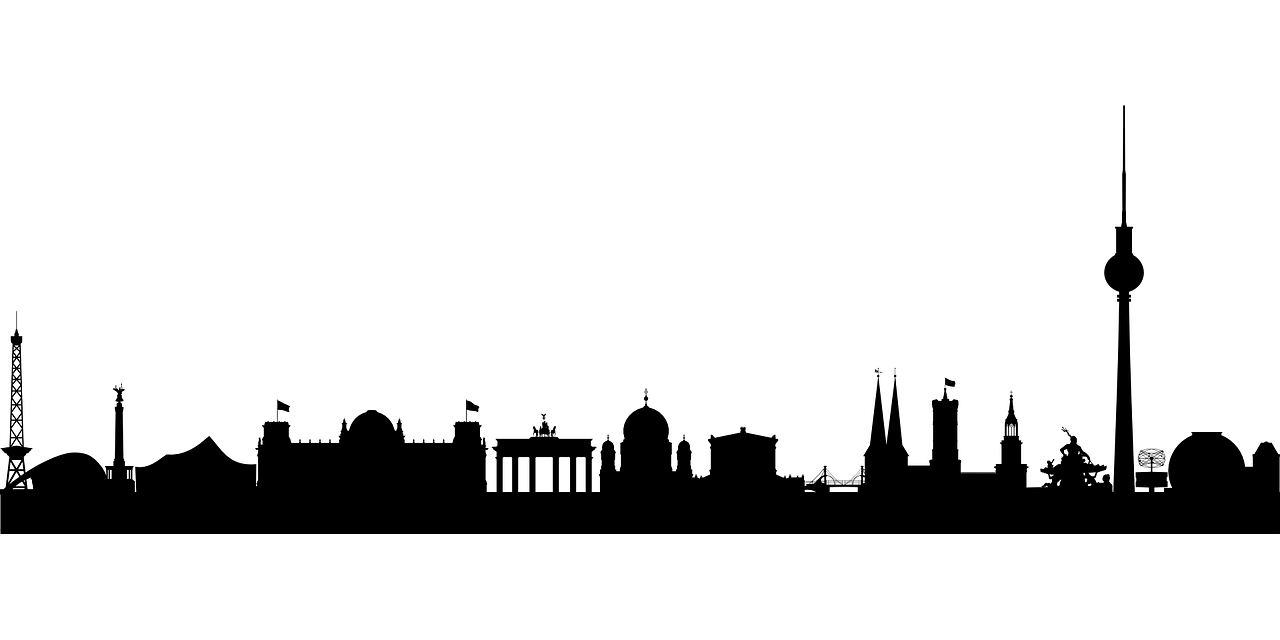 Cities or towns
Ich fahre nach Berlin I’m going to Berlin
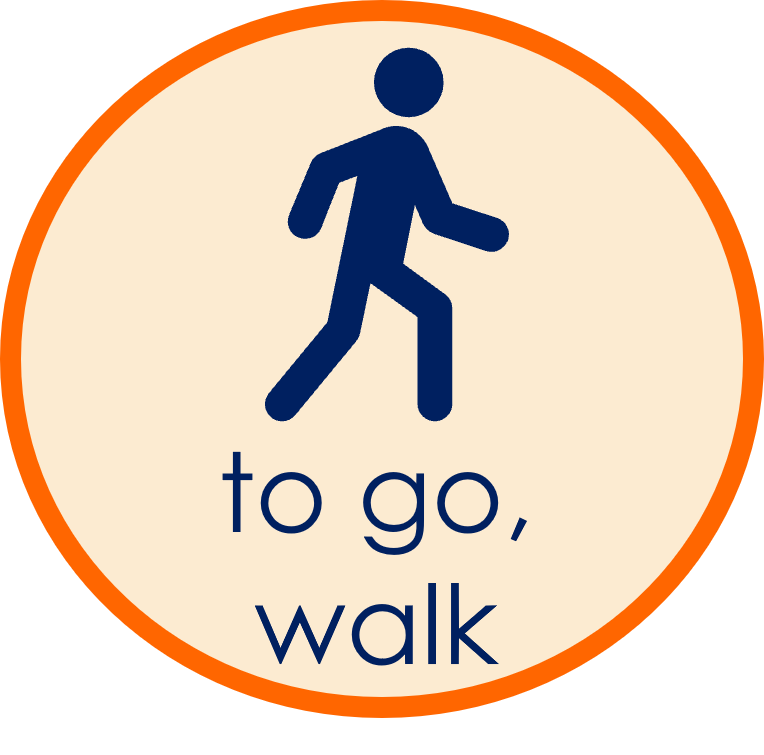 Ich gehe…
I’m going…
Das ist der Rucksack
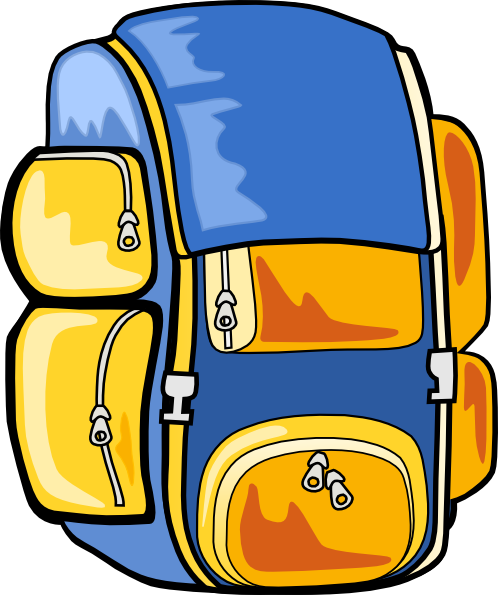 …zu dem Dom
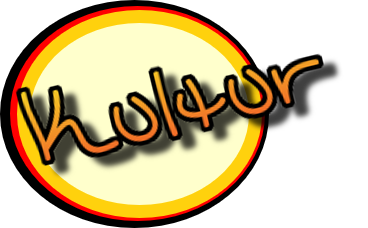 masculine
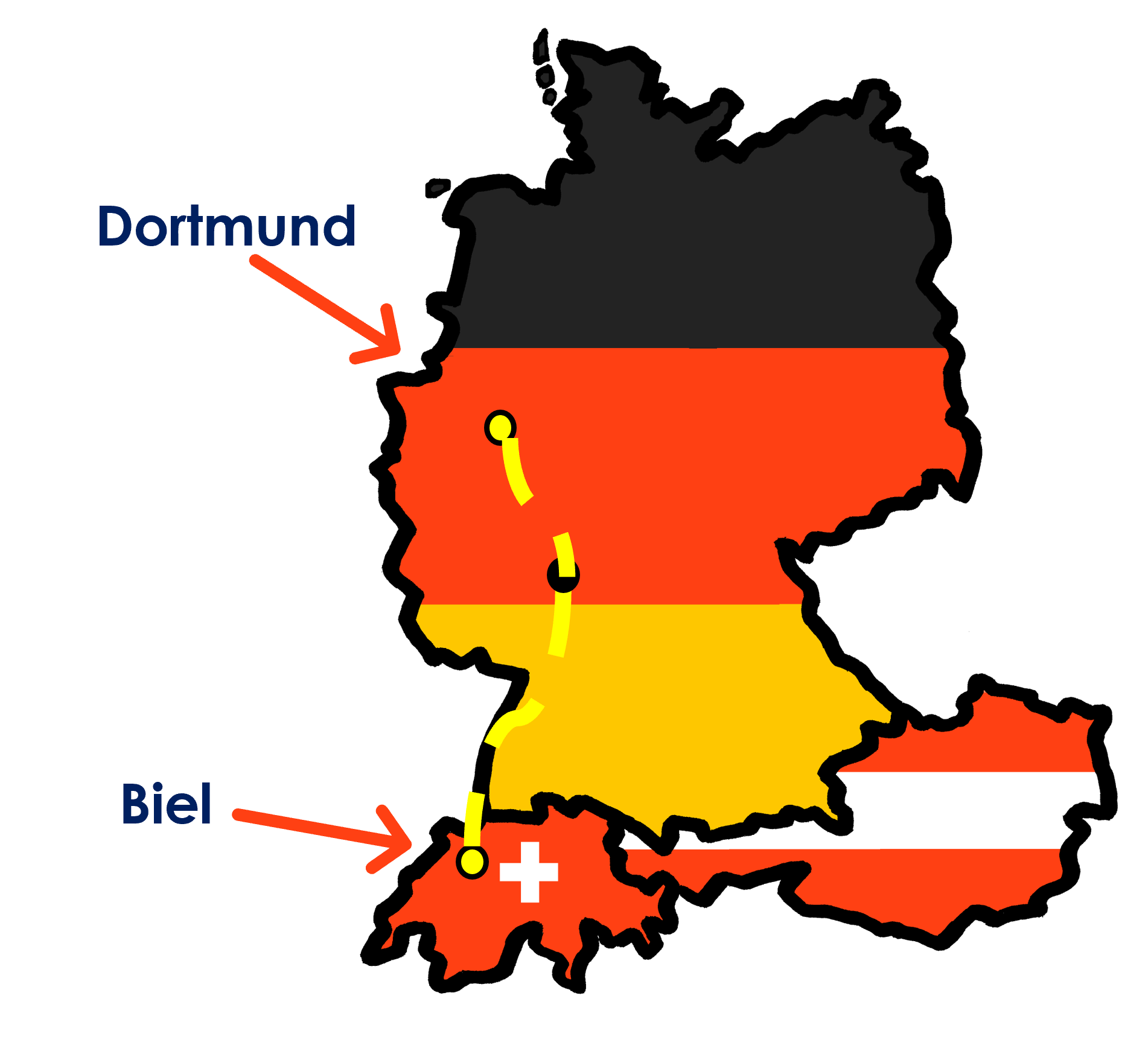 Du hast den Rucksack
Most countries
Ich fahre nach Deutschland I’m going to Germany
…zum Dom
to the cathedral
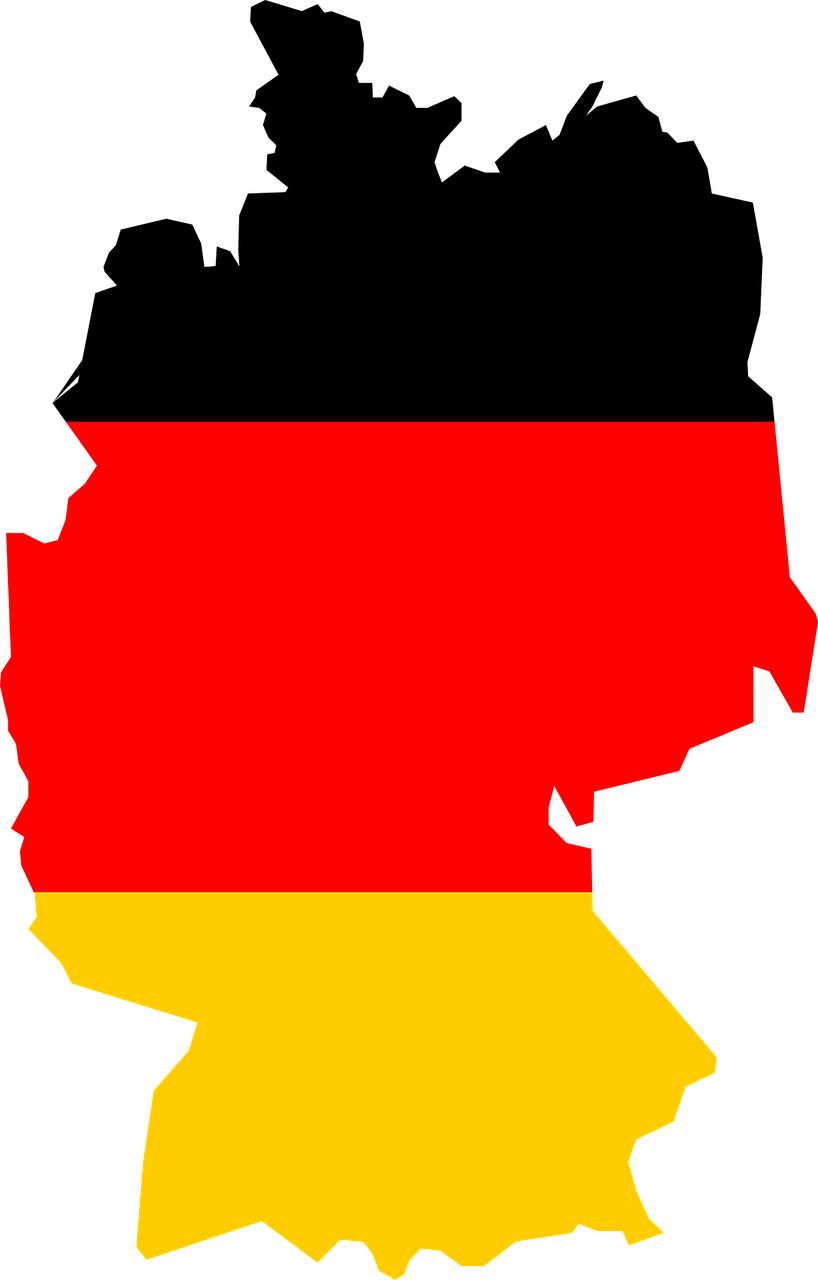 This also happens for masculine forms of mein and dein:
…zu der Party
feminine
…zur Party
to the party
Das ist mein Rucksack
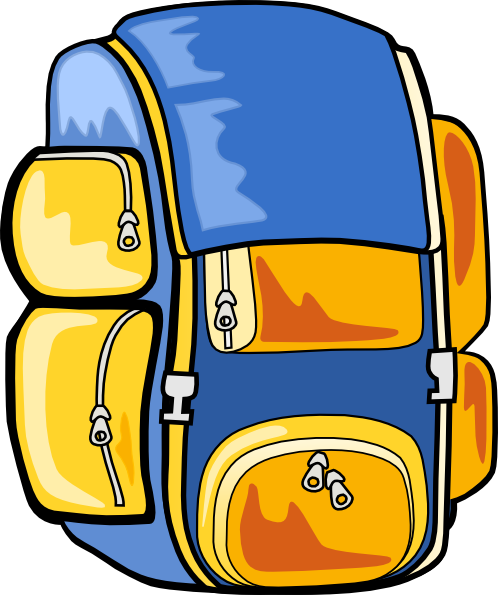 Steffen, Maike, Johanna und Moritz Brandt wohnen in Dortmund. Das liegt in Westdeutschland.

Lothar (Steffens Bruder) und seine Familie wohnen in Biel, in der Schweiz. In zwei Wochen fahren sie nach Deutschland. Sie fahren 7 Stunden 31 Minuten mit dem Zug! Das sind 488 Kilometer!
Directions
Ich gehe nach rechts I’m going to the right
Du hast meinen Rucksack
…zu dem Kino
neuter
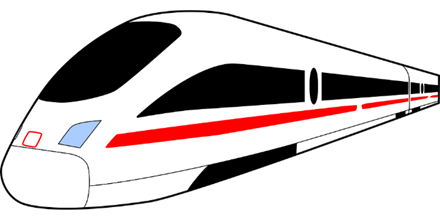 …zum Kino
Feminine and neuter words for ‘the’,‘a’, ‘my’, ‘your’ do not change after a verb.
to the cinema
Nach meaning ‘to’ is never followed by ‘the’.
We shorten zu dem to zum and zu der to zur.
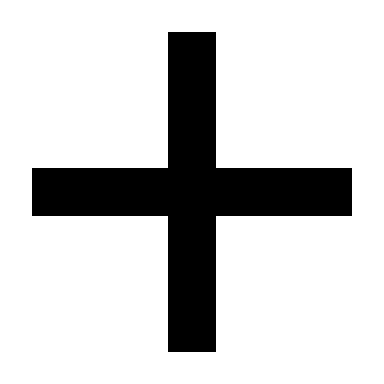 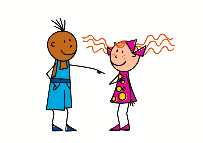 Thermen und Wellness
Du willst lesen.
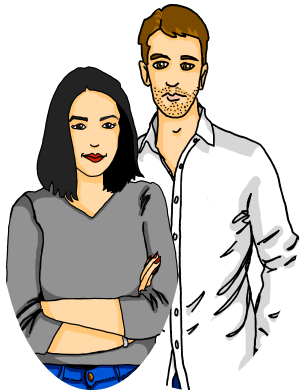 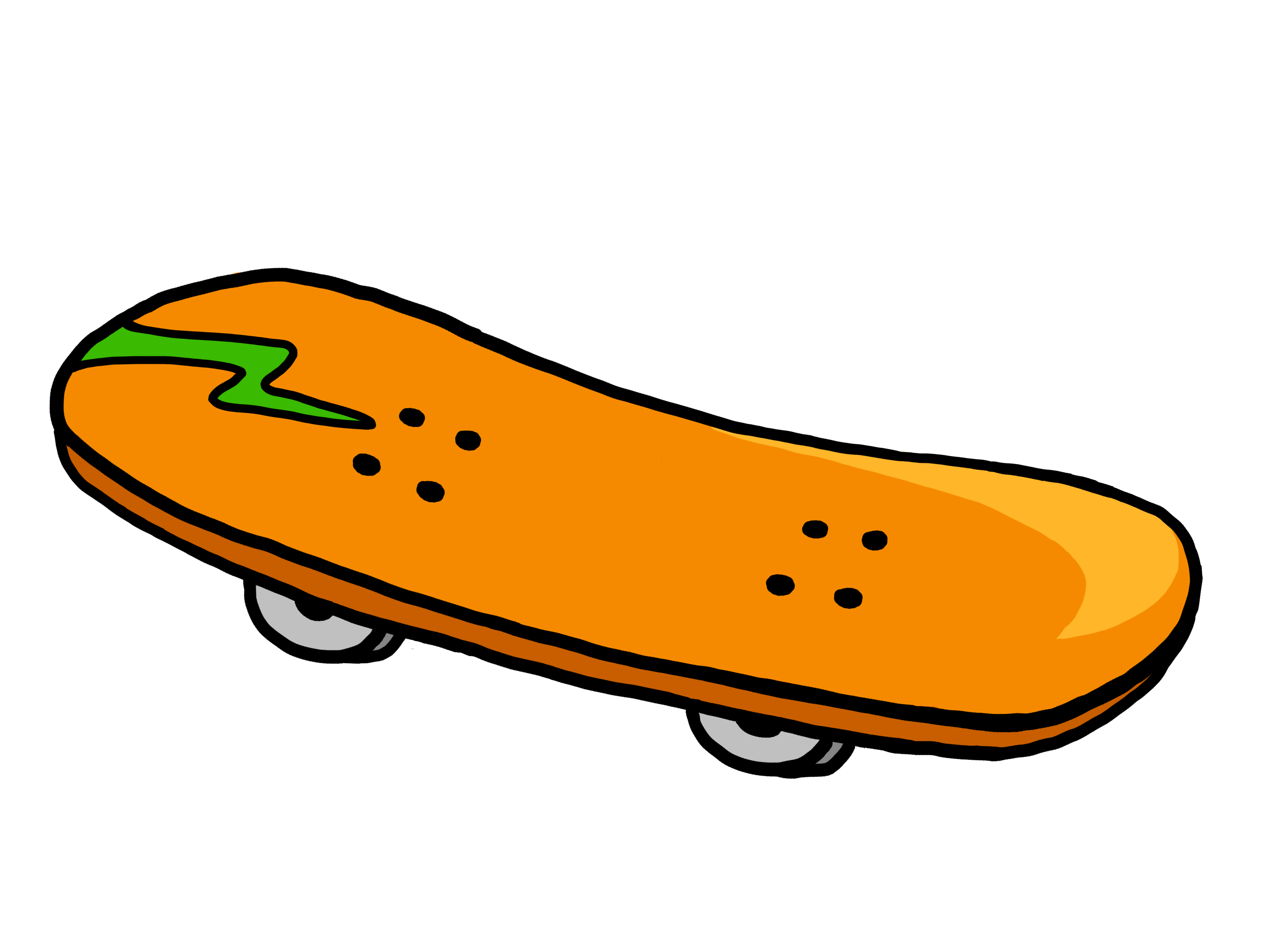 Wir hoffen, Skateboard zu fahren.
Ich will Skateboard fahren.
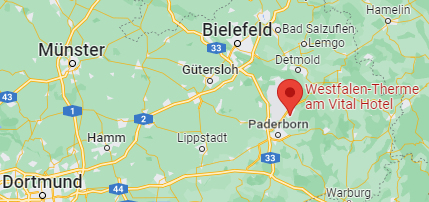 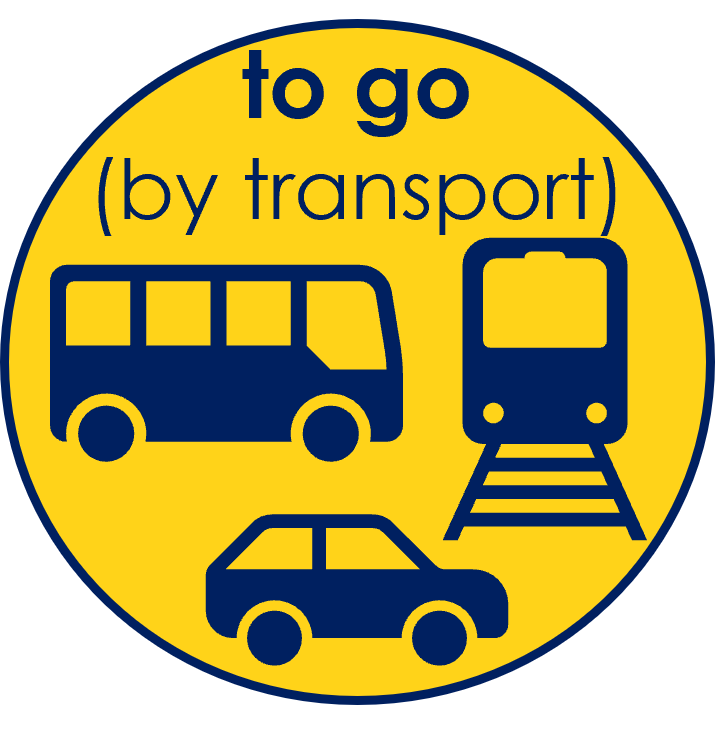 ?
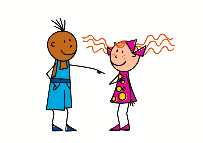 Willst du lesen?
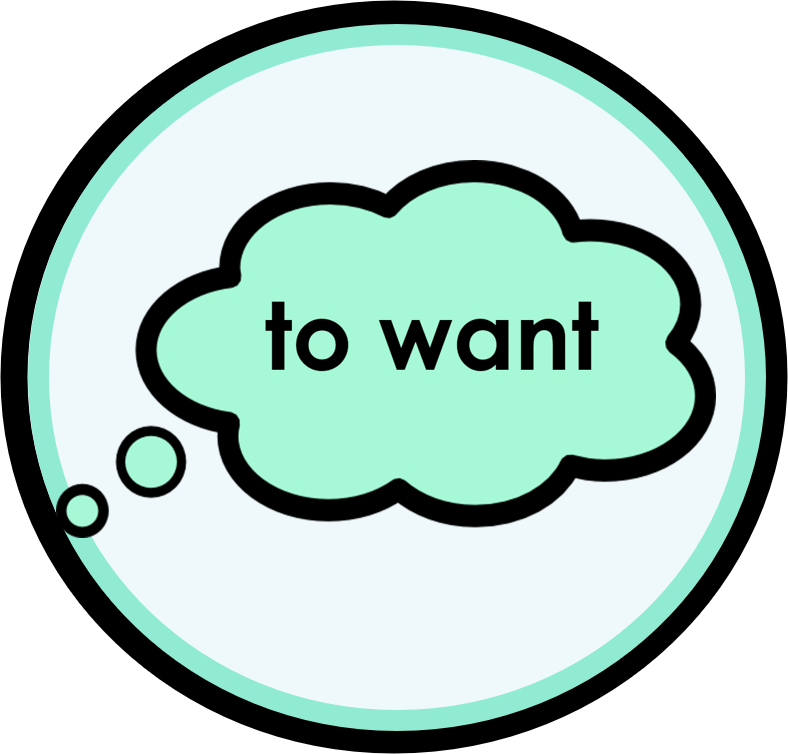 We hope to go skateboarding.
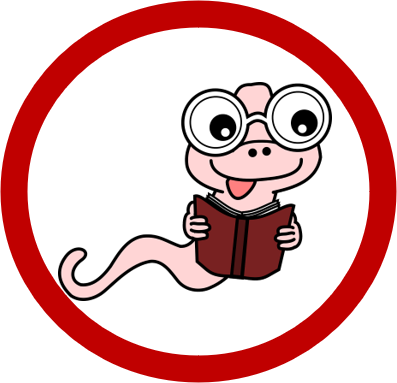 I want to go skateboarding.
Lothar und Leonie wollen in die Therme gehen.
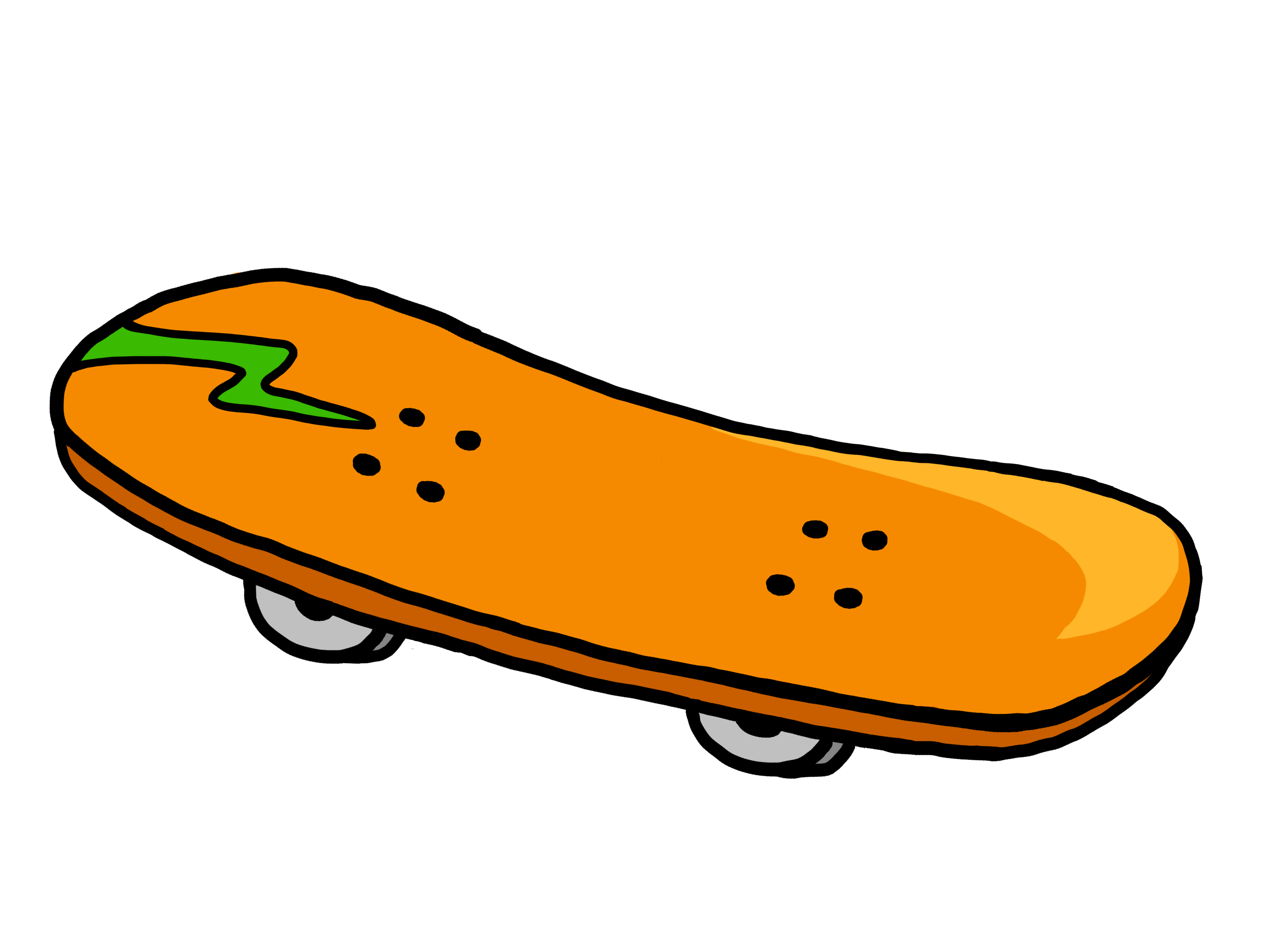 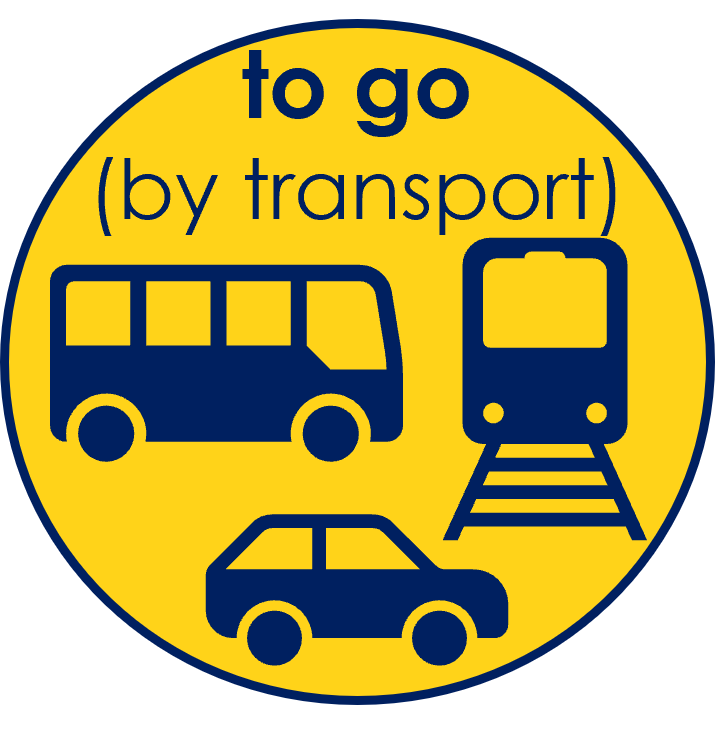 and
Du willst Fußball spielen.
Do the same swap with information questions, too:
Wir versuchen, Fußball zu spielen.
You want to play football.
We are trying to play football.
Warum willst du lesen?
Sie / er will laufen.
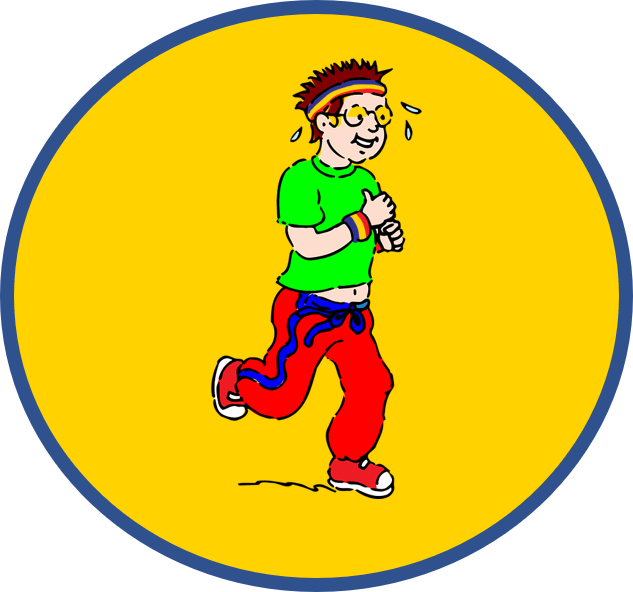 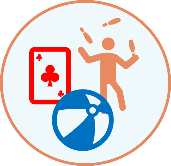 In Deutschland gibt es viele Orte mit Wellness-Thermen. “Thermo” heißt: warm! So wie in “Thermometer”.  Man kann dort im warmen Wasser schwimmen.
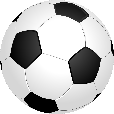 She / he wants to run.
Why do you want to read?
The word order is different from English!
The word order is different from English!
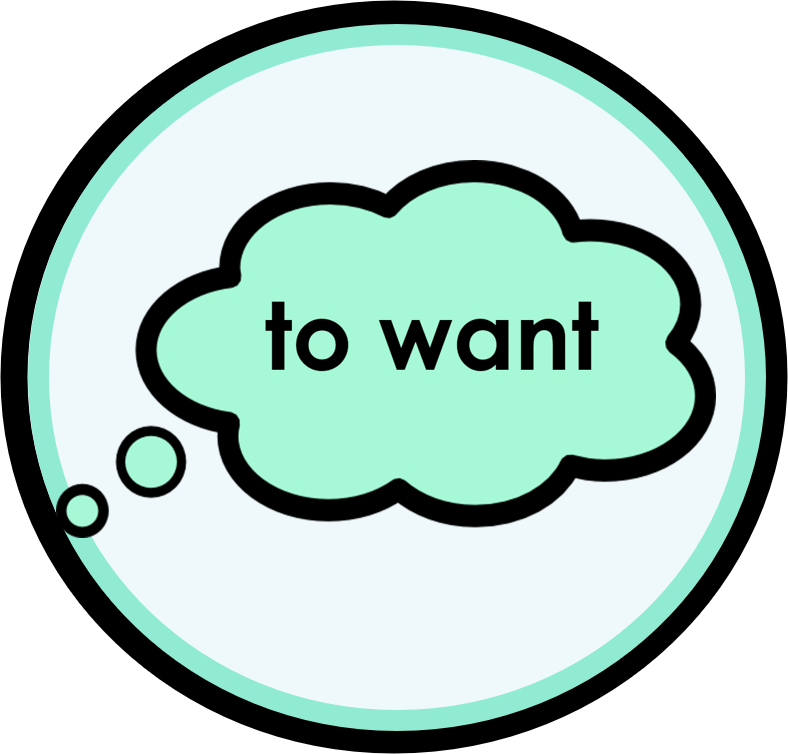 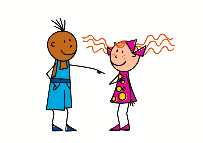 ?
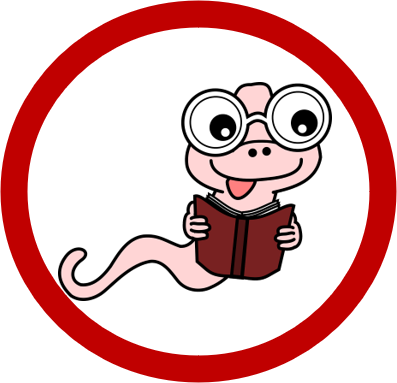 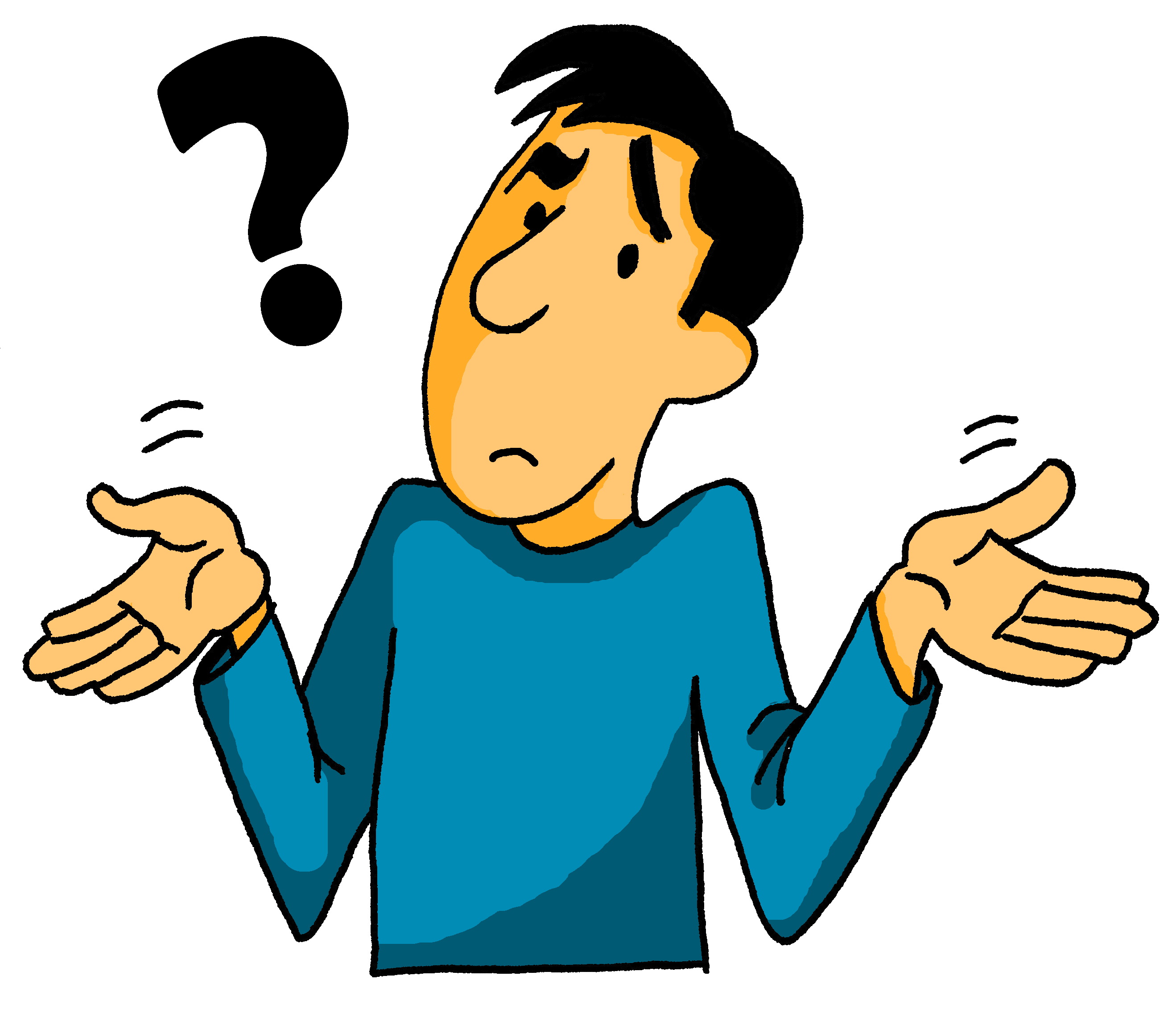